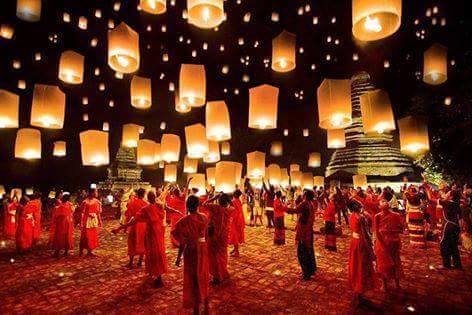 স্বাগতম সবাইকে
শিক্ষক পরিচিতি
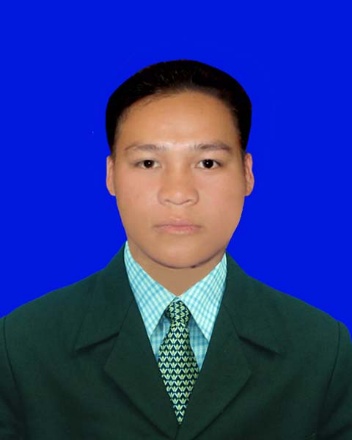 উচাচিং মার্মা
সহকারী শিক্ষক
চৈক্ষ্যং মৈত্রী সরকারি প্রাথমিক বিদ্যালয়
আলীকদম, বান্দরবান।
Gmail: osachingm@gmail.com
মোবাইল নং – 01৮২২১১৪৮২৮।
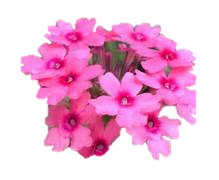 বিষয়ঃ প্রাথমিক বিজ্ঞান
শ্রেণিঃ ৫ম
সময়ঃ ৪০ মিনিট।
নিচের ছবি গুলো দেখঃ
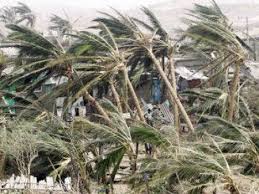 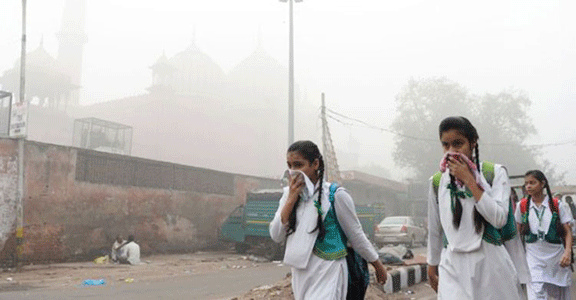 আজকের পাঠ
বায়ু
পাঠ্যাংশঃ বায়ু দূষণের কারণ
শিখনফল
1। দৈনন্দিন কাজে বায়ু ব্যবহারের তালিকা করতে পারবে।
২। বায়ু দূষণের কারণ জানতে পারবে।
৩। বায়ু প্রবাহের ব্যবহার বলতে পারবে।
∙
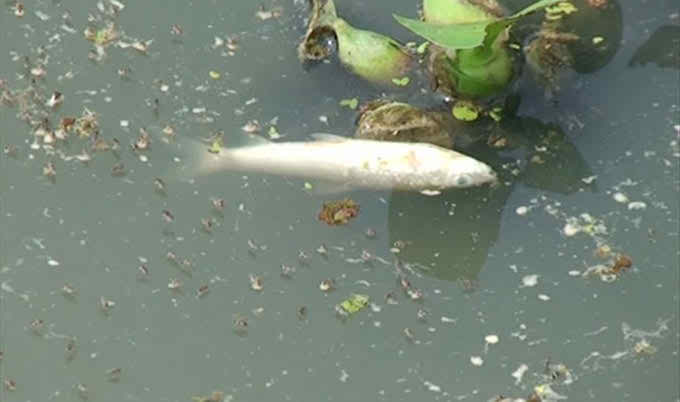 চলো আমরা একটা ভিডিও দেখবঃ
https://www.youtube.com/watch?v=sAKyhfxxr7s
বায়ু দূষণ, দূষণের কারণ সম্পর্কে তা আমরা জানব
বায়ু দূষণ কি?
বিভিন্ন ধরণে পদার্থ যেমন- রাসায়নিক পদার্থ, গ্যাস, ধূলিকণা, ধোঁয়া অথবা দুর্গন্ধ বায়ুতে মিশে বায়ু দূষিত করে। এই দূষণ জীব ও প্রাকৃতিক পরিবেশের ক্ষতি সাধন করে।
বায়ু দূষণের কারণ
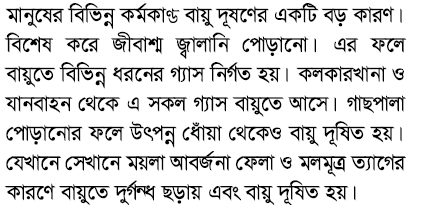 দলীয় কাজ
*দল নং-০১, বায়ু কি?
*দল নং-০২, বায়ু দূষণের কারণগুলো কি কি খাতায় লিখ?
*দল নং-০৩, বায়ু দূষণ প্রতিরোধে আমাদের করণীয় কি তা  
                 লেখ?
মূল্যায়ন
সঠিক উত্তরের ক্লিক করুন
১। কোনটি বায়ু দূষণে কারণ?
×
∙
খ.উচ্চ শব্দ
ক. ধোঁয়া ও নর্দমার বর্জ্য
×
×
গ. হর্ণ বাজানো
ঘ. আকাশে পাখি উড়লে
২। বায়ু দূষণে ফলে কি কি হতে পারে?
×
×
খ. কাশি
ক. জ্বর
×
∙
গ. ক্যান্সার
ঘ.  টিউমার
পরিকল্পিত কাজ
*তোমার এলাকায় কি কি কারণে বায়ু 
  দূষিত হয়?
ধন্যবাদ সবাইকে
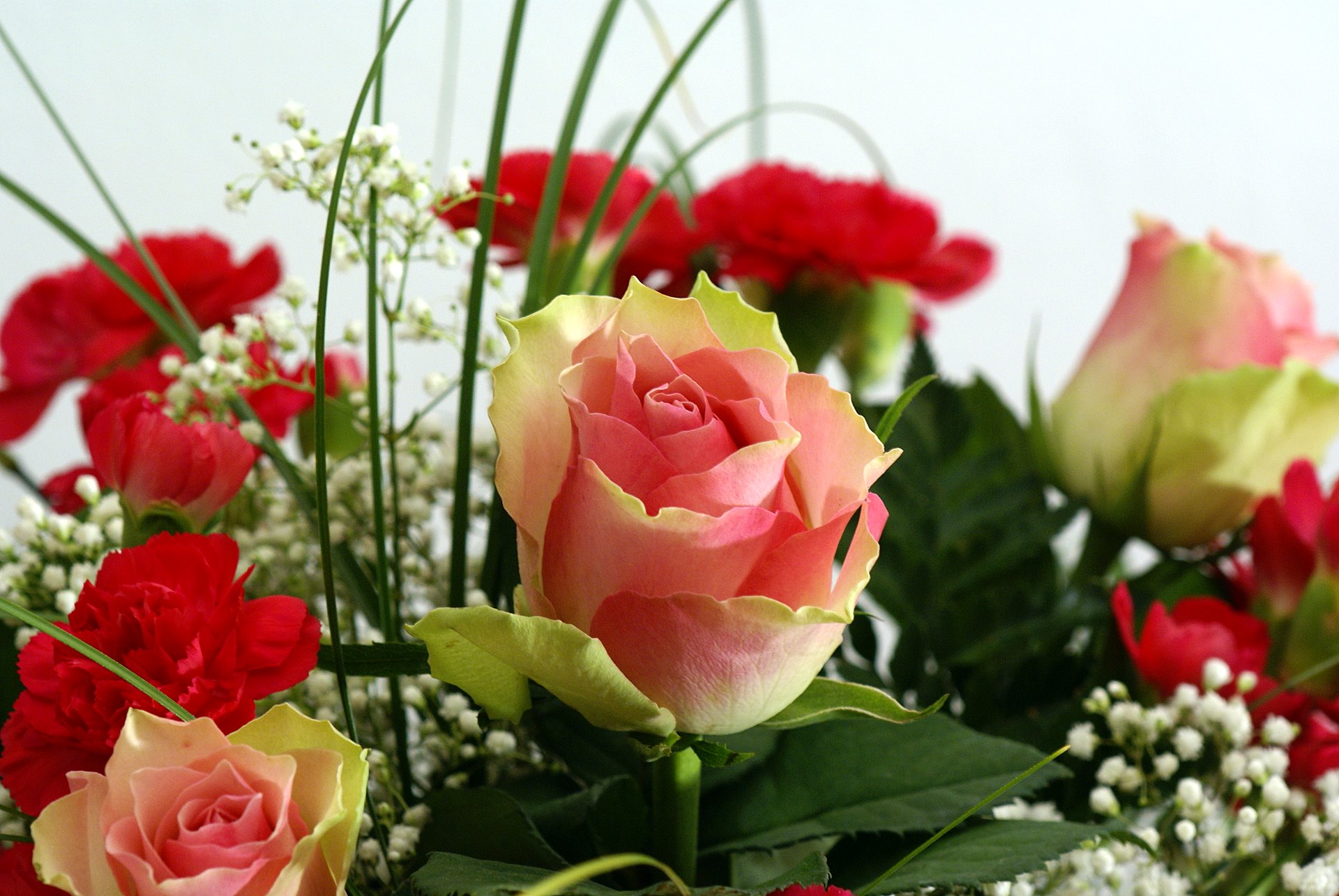 মূল্যায়ন
সঠিক উত্তরের ক্লিক করুন
১। কোনটি বায়ু দূষণে কারণ?
×
∙
খ.উচ্চ শব্দ
ক. ধোঁয়া ও নর্দমার বর্জ্য
×
×
গ. হর্ণ বাজানো
ঘ. আকাশে পাখি উড়লে